Методическая разработка классного часа«1 сентября – морское путешествие по Стране Знаний»
Бутузова Ольга Александровна,
учитель начальных классов
МОАУ «СОШ №59» г. Чебоксары
На доске закреплён плакат с изображение корабля, в левом верхнем углу – заготовка сердцевина солнца.
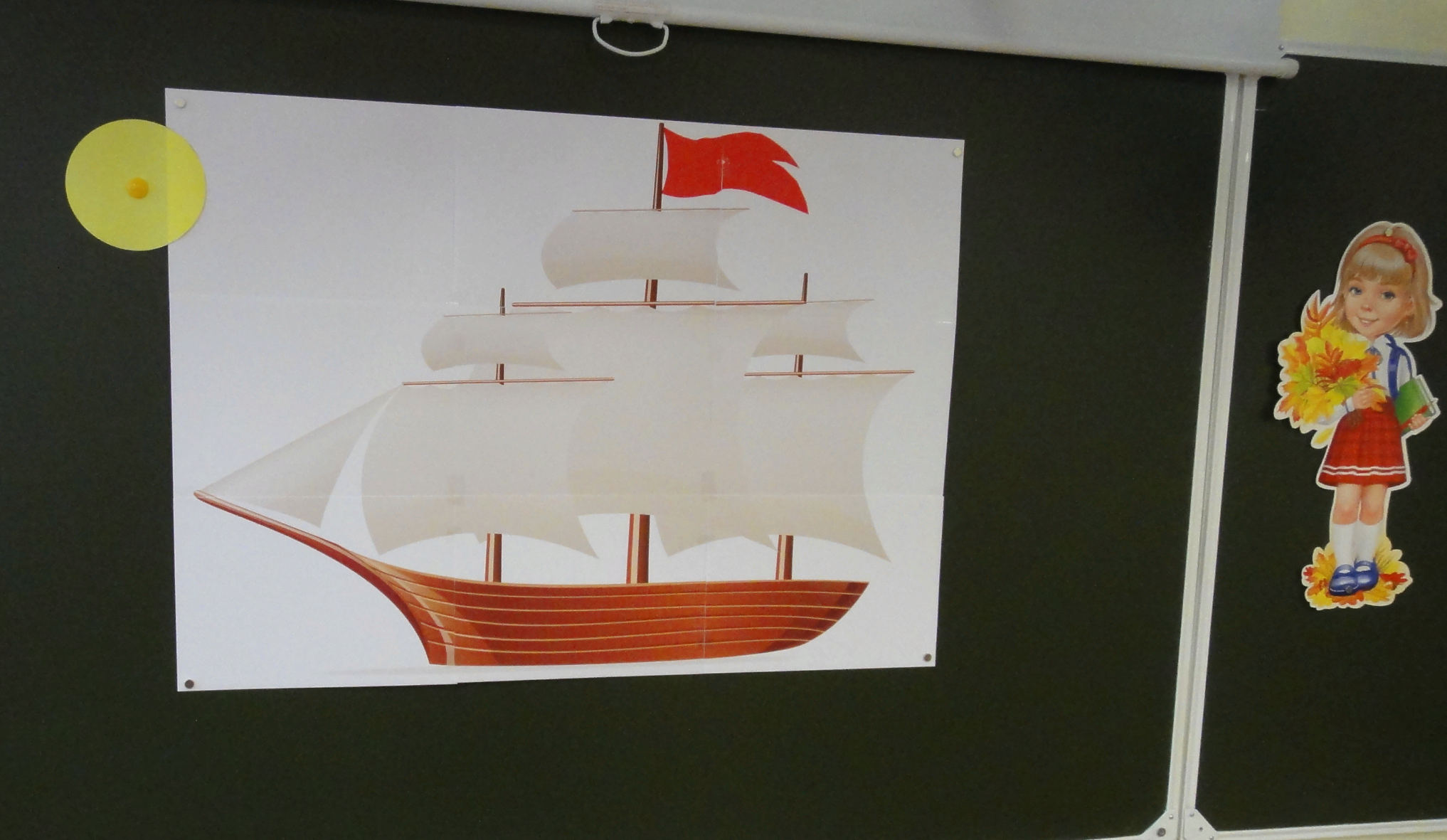 Ответ первого задания – буква «Я». Распечатана на самоклеящейся бумаге, подложка – магнитный винил.
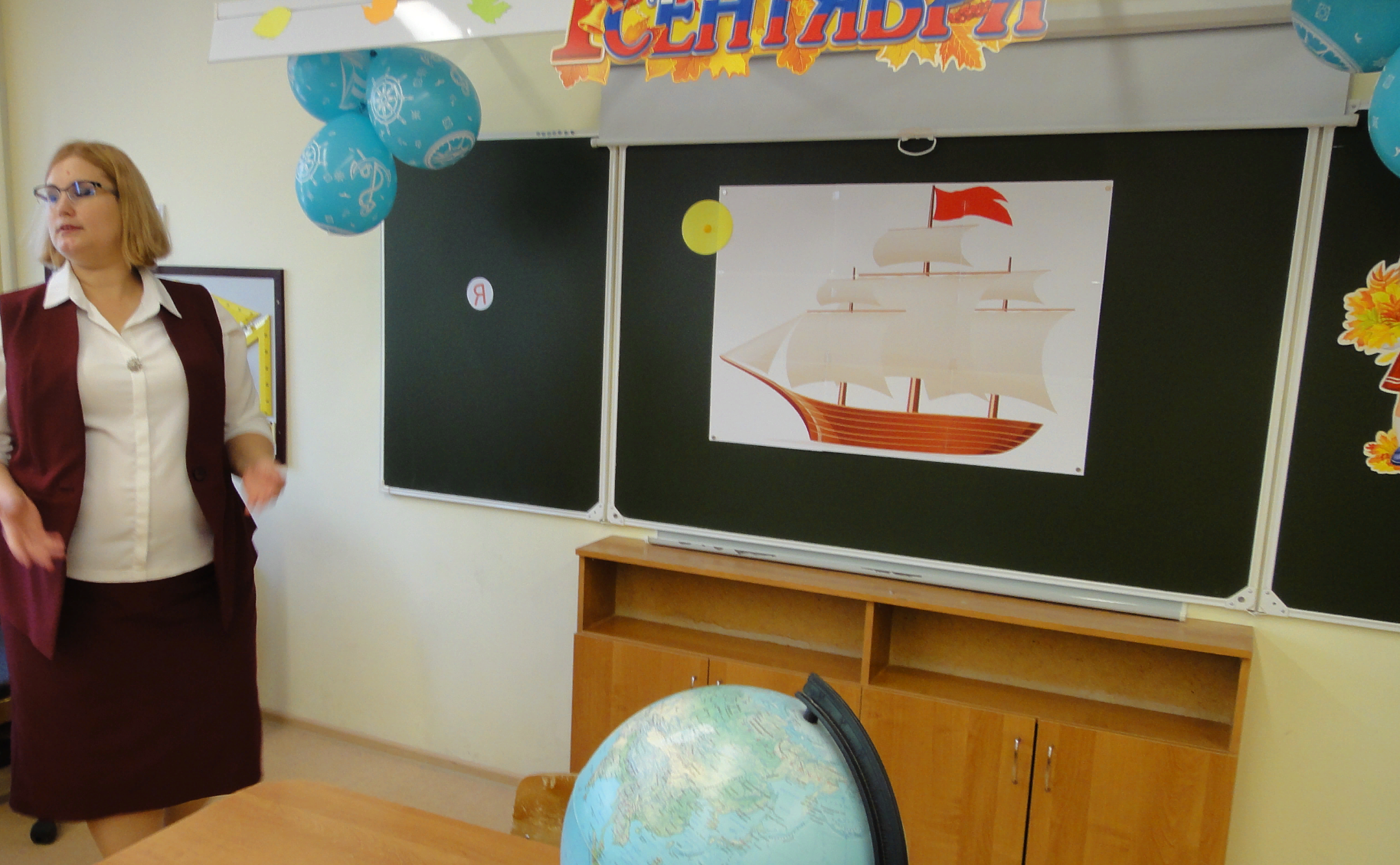 Семья, которая всегда рядом.
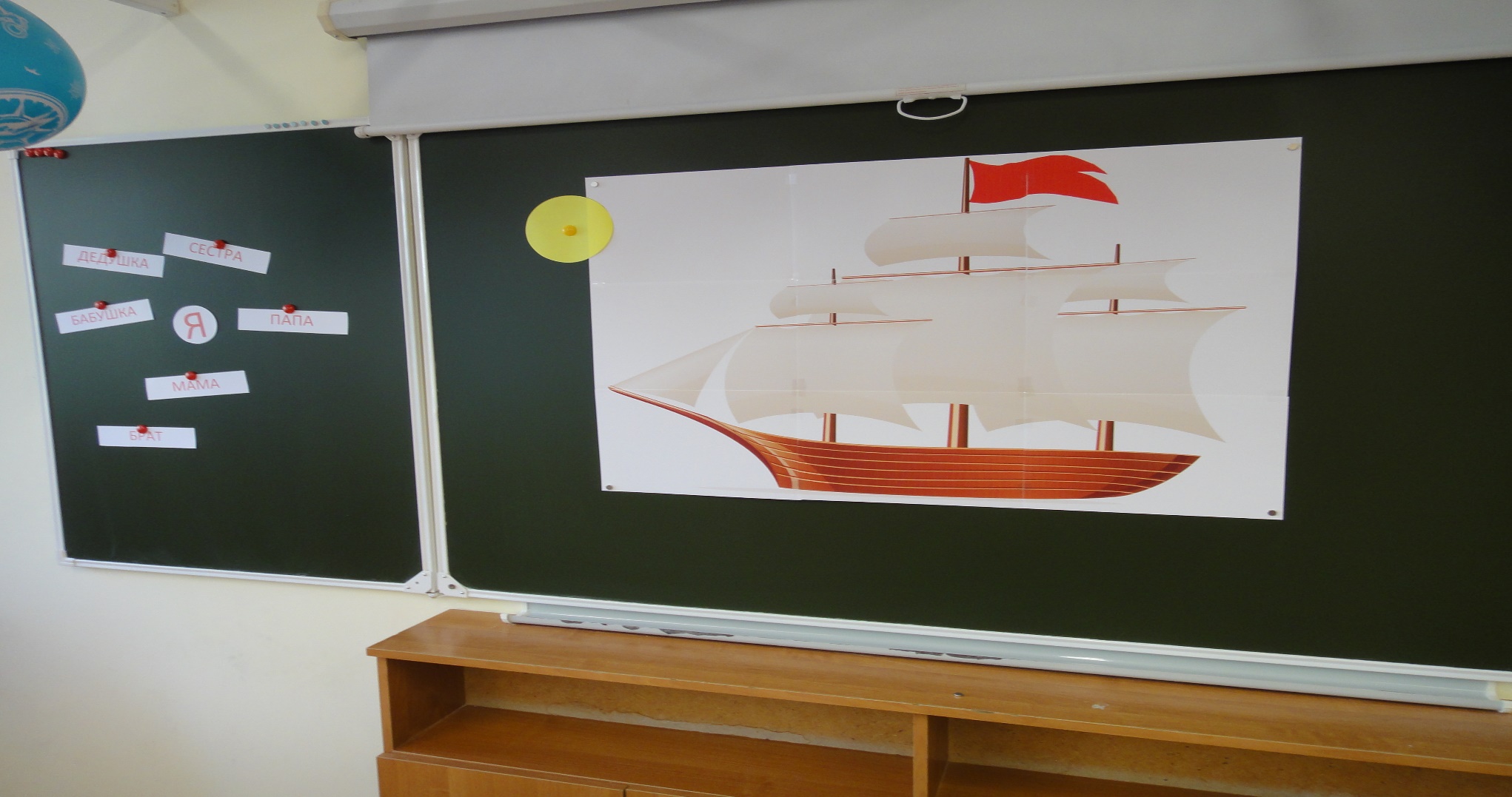 Разгадываем рацион морского путешественника. Рабочие листы. Работа в парах.
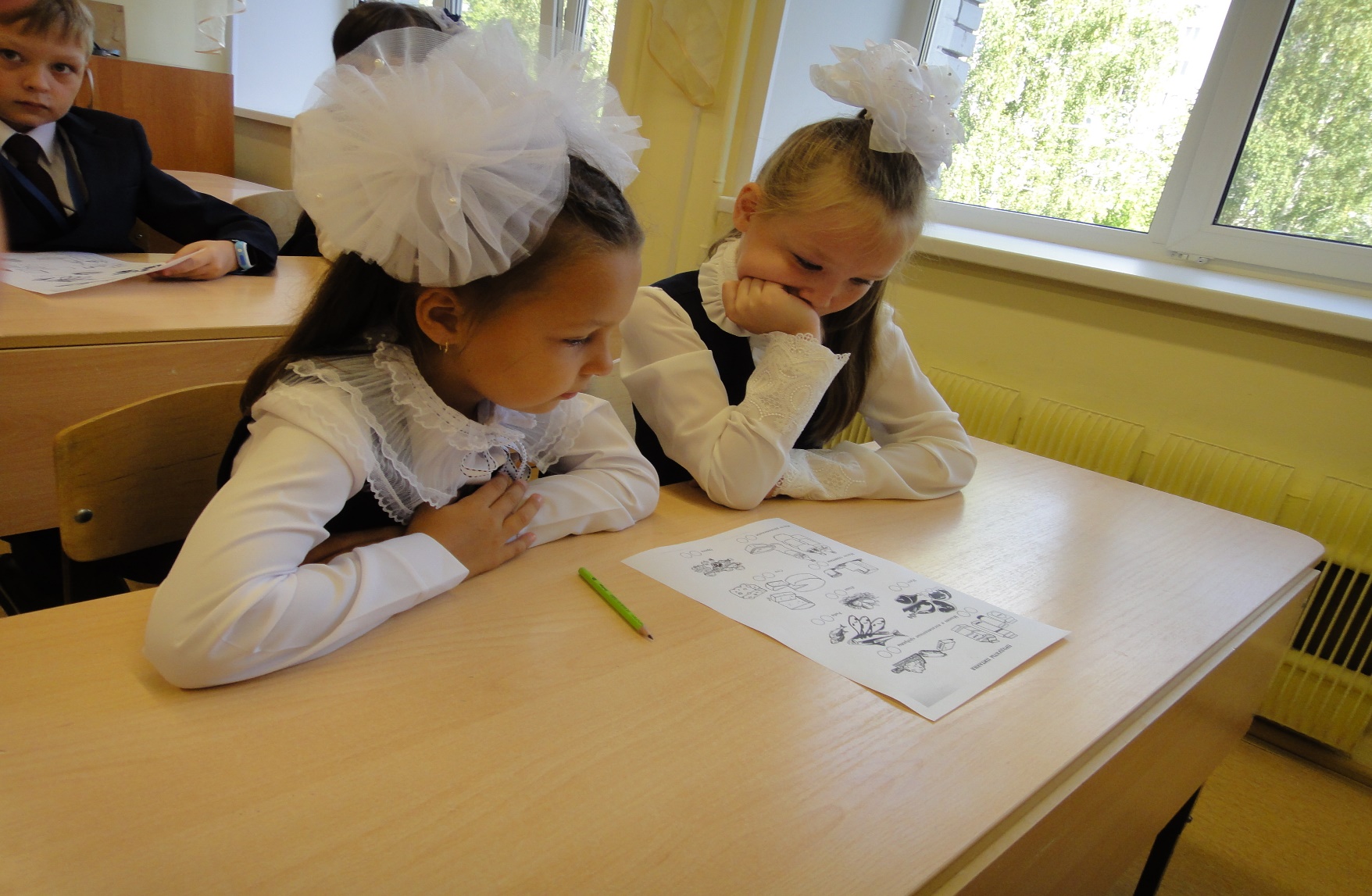 Пробуем шоколадные рыбки…
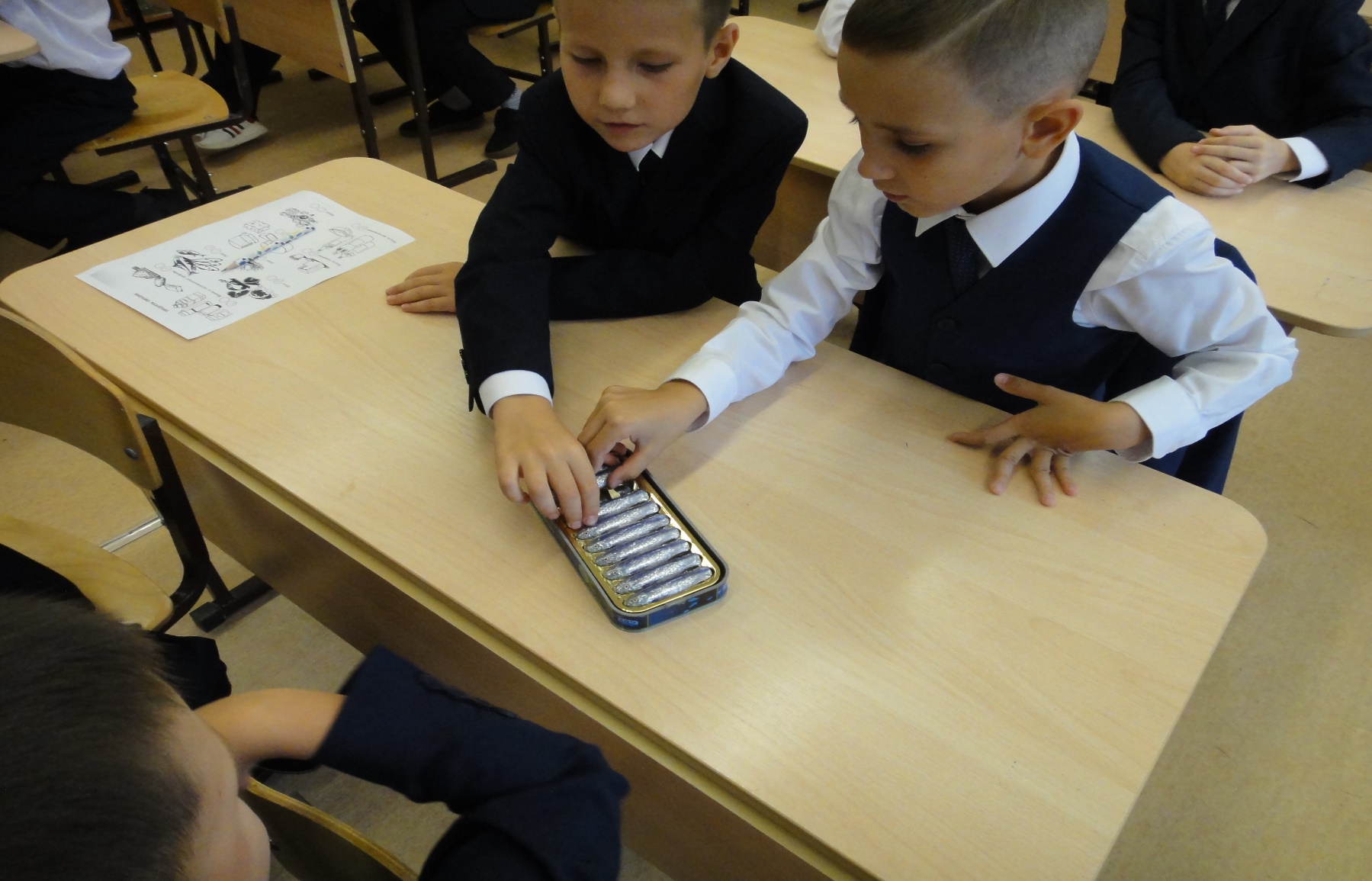 ФИЗМИНУТКА от Капитана Краба «Морядка»
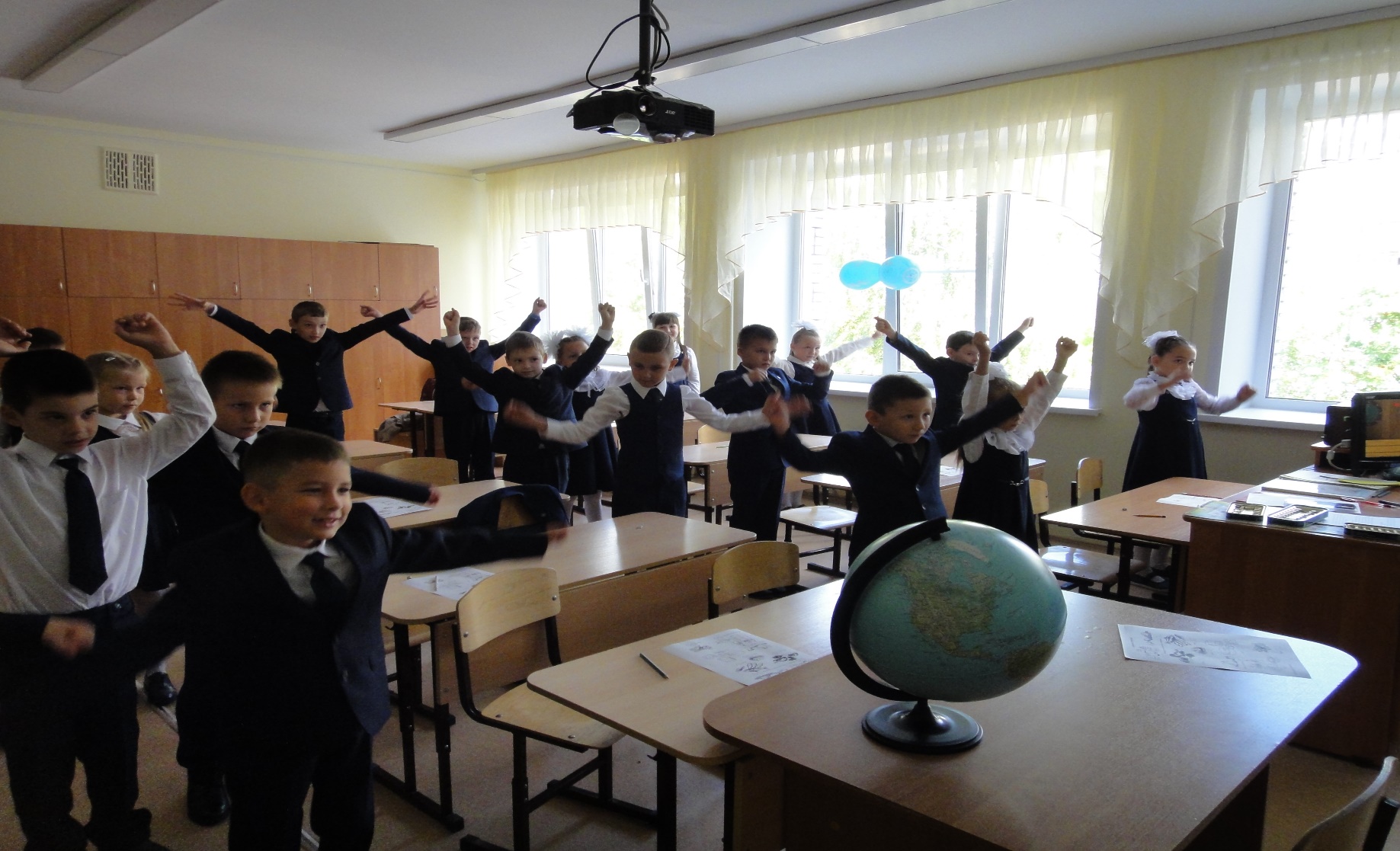 Бортовой журнал 2 «Г» класса
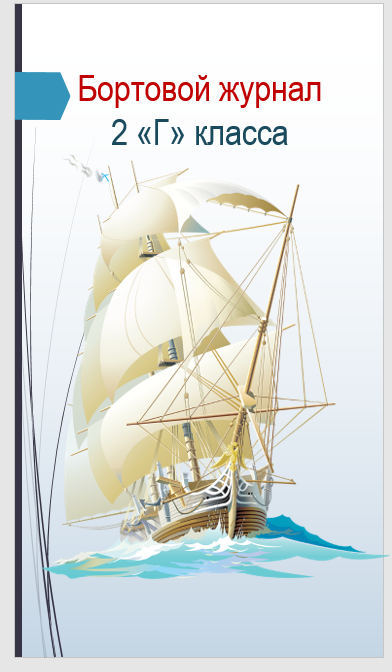 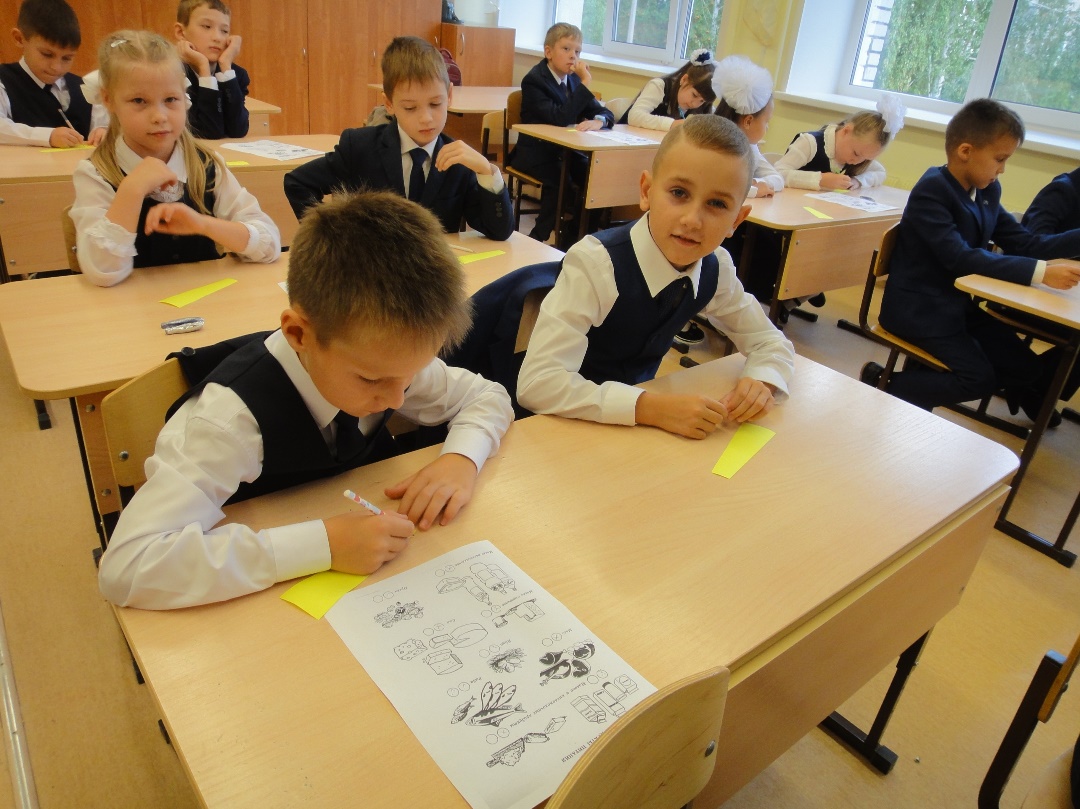 Солнечные лучики
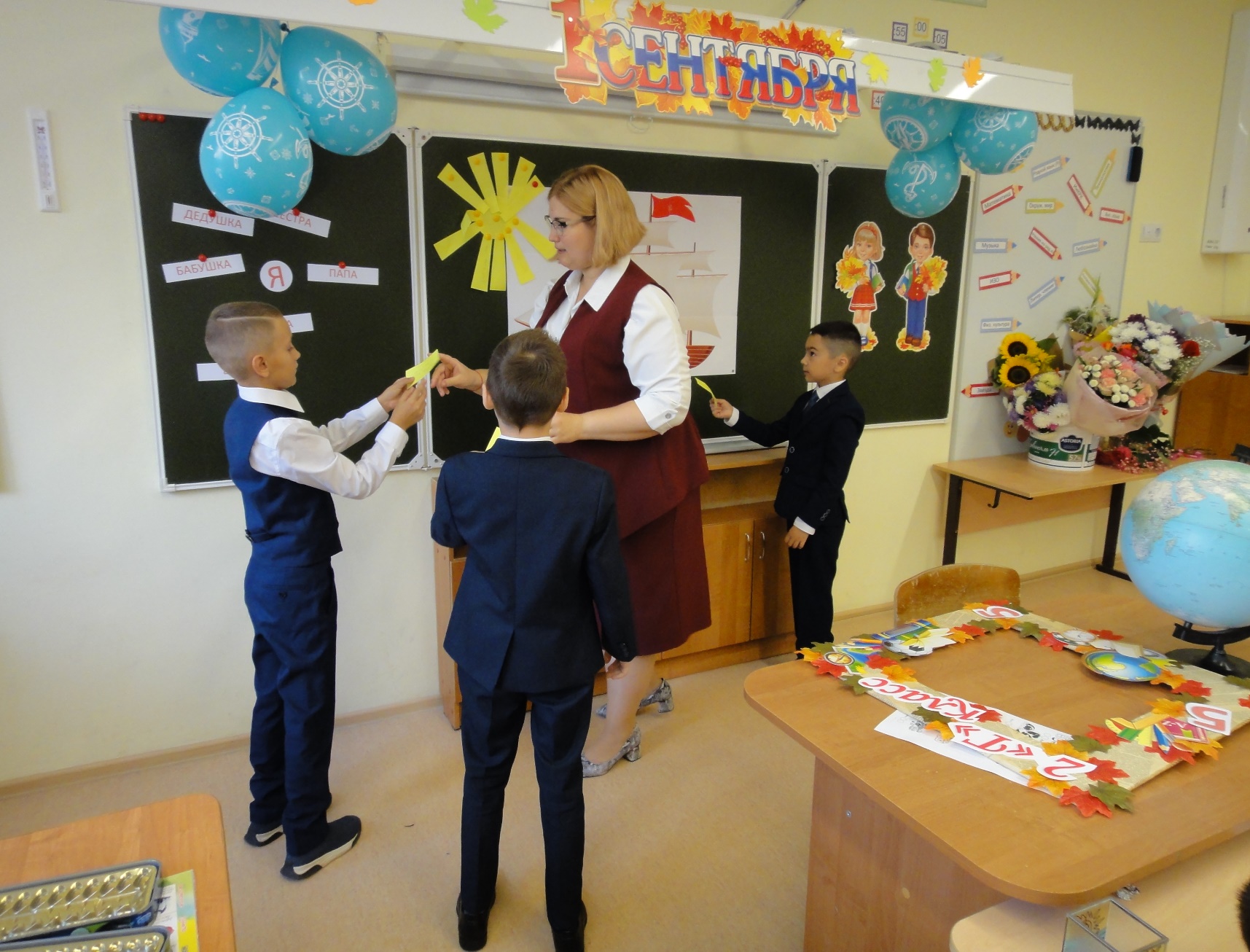 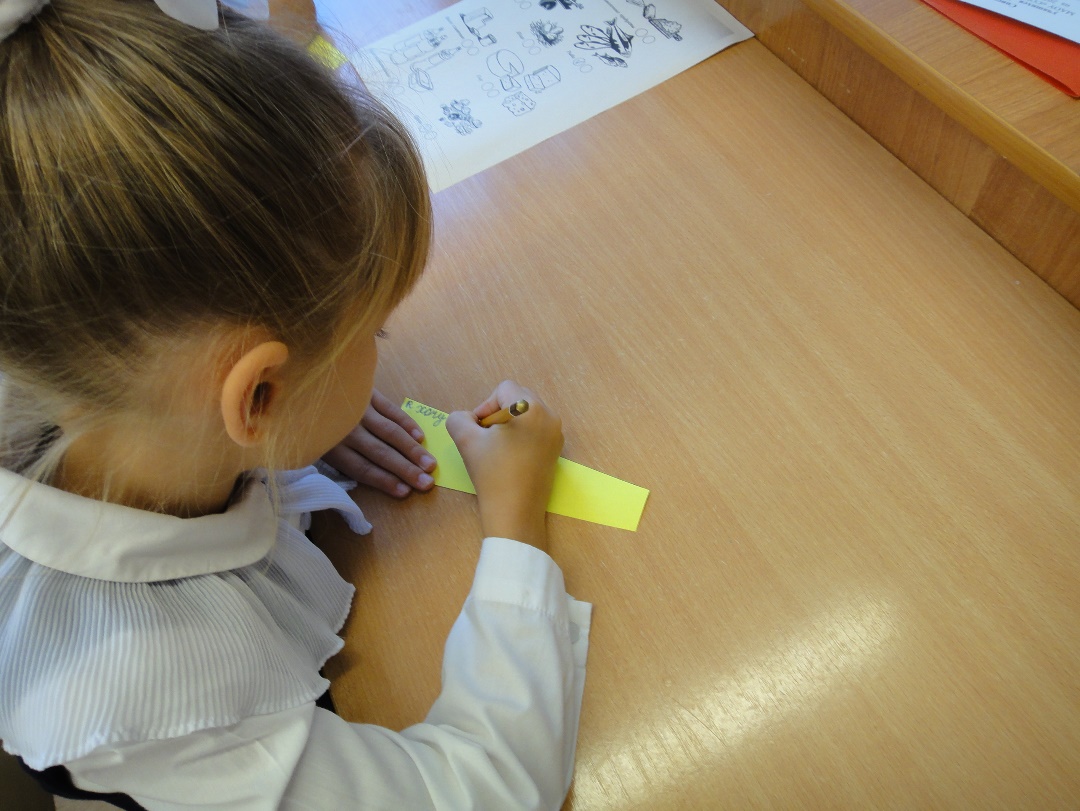 Собираем чемодан летних воспоминаний…
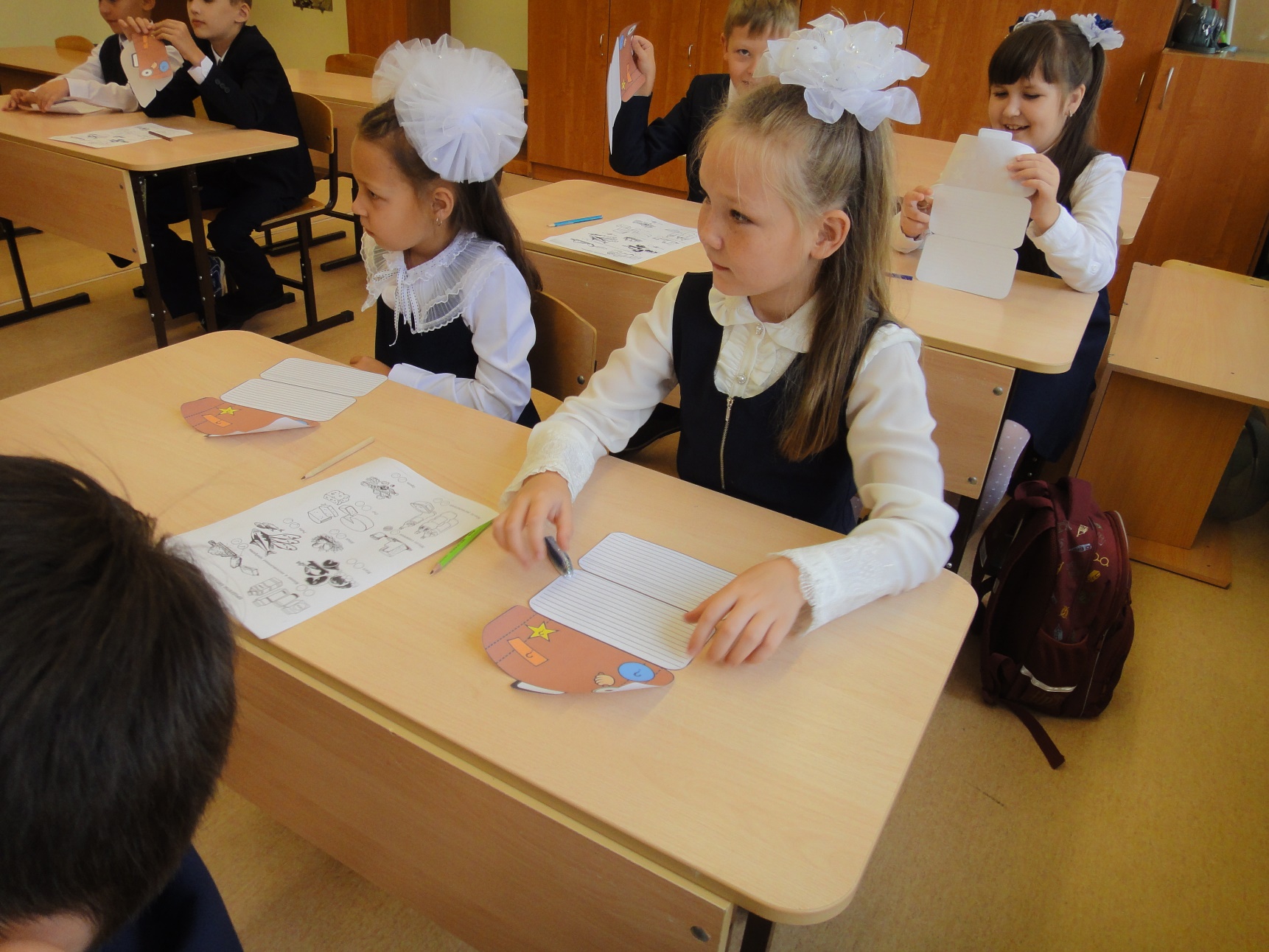 Подарки от жителей острова
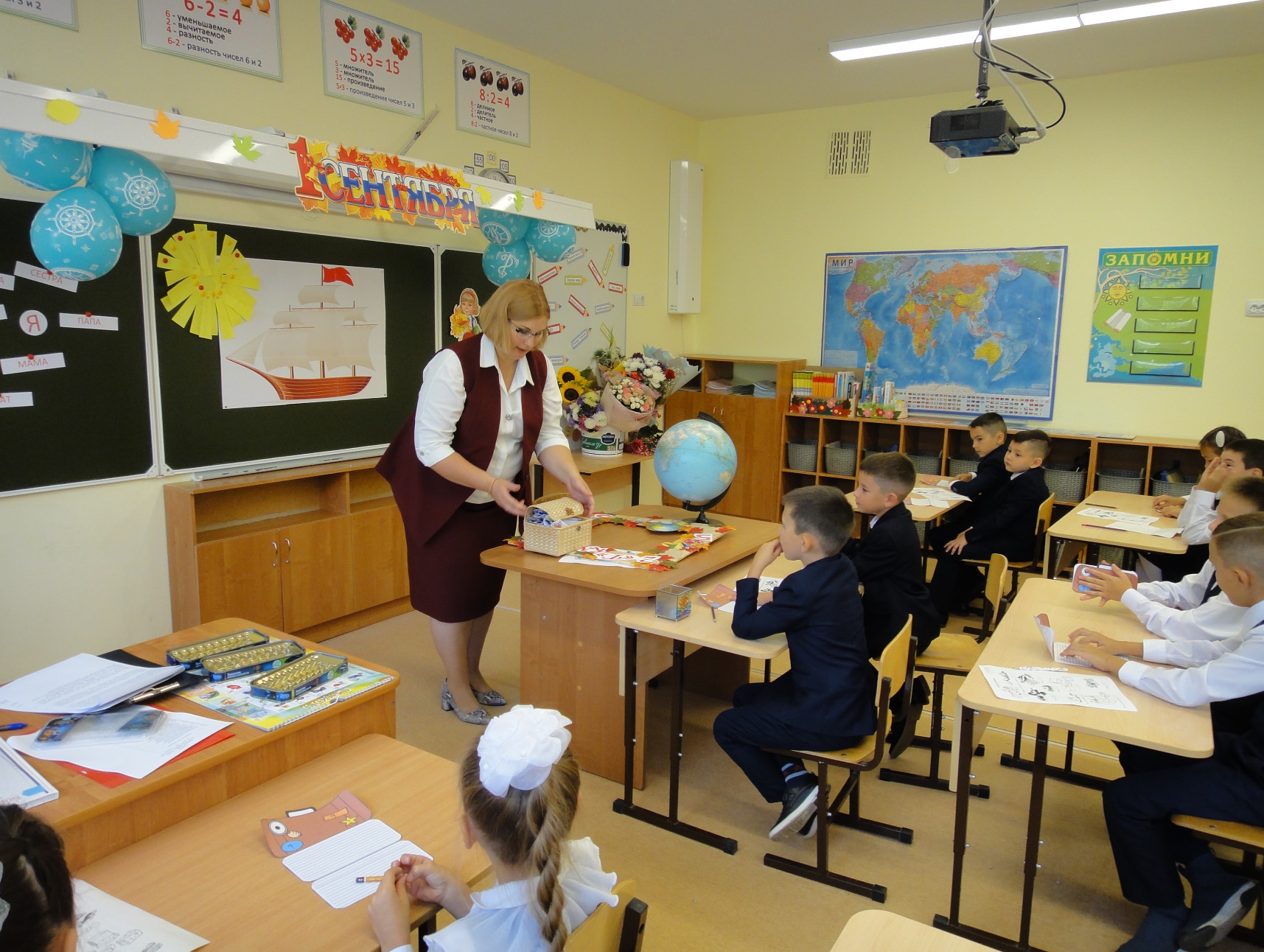 Счастливый дружный класс- 18 озорных мальчишек и 8 улыбчивых девчонок!!!
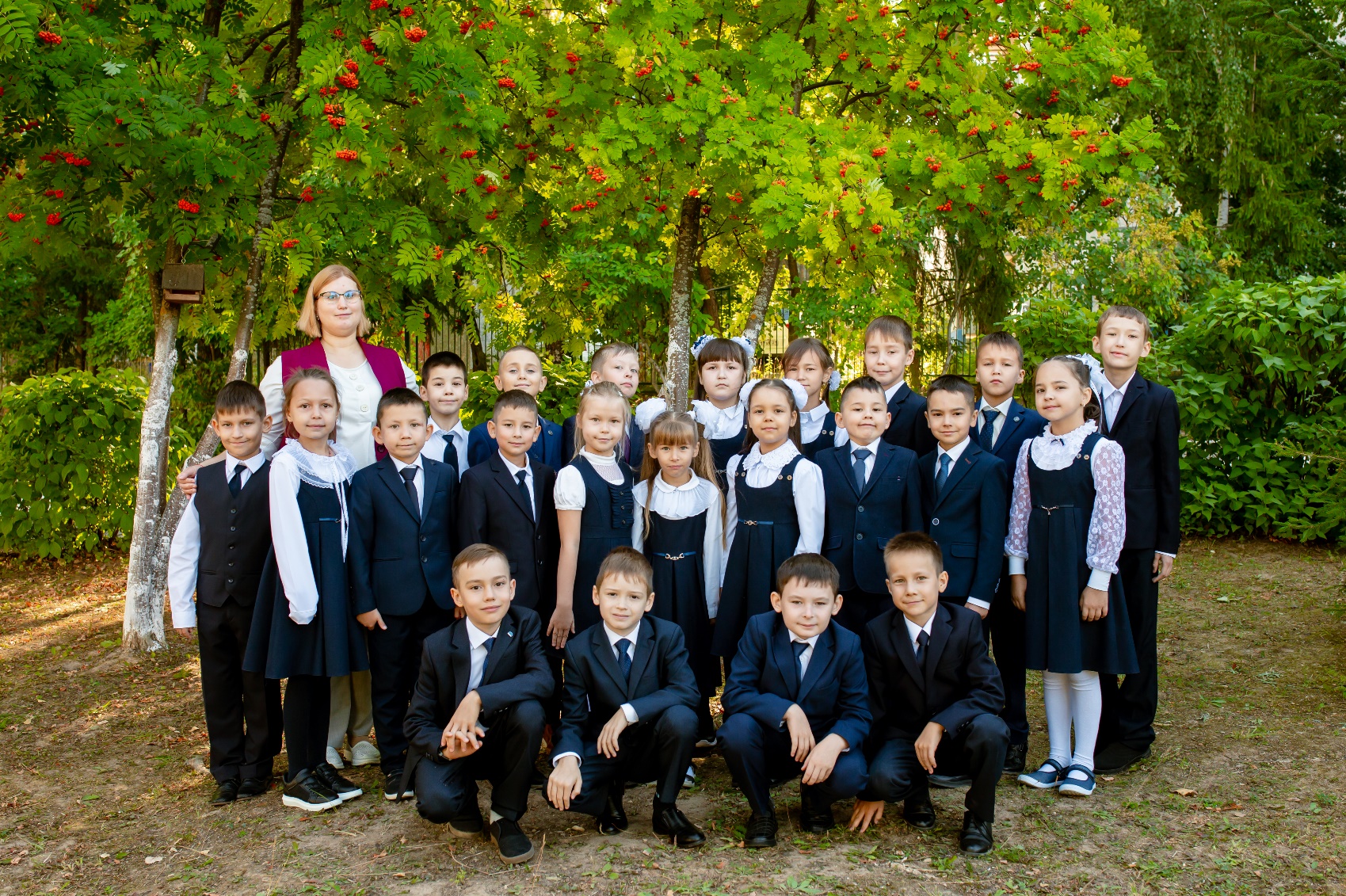